Recommendation Engines
Summary of this lesson
“We all make choices, but in the end our choices make us”-Ken Levine

Are there events that always happen together?
*This lesson refers to chapter 7 of the GIDS book
Guide to Intelligent Data Science Second Edition, 2020
2
Content of this lesson
Association Rules
Itemset Mining
Generating Association Rules
Collaborative Filtering
Guide to Intelligent Data Science Second Edition, 2020
3
Datasets
Datasets used : transaction data & products data
Example Workflow: 
„Association_Rules_for_MarketBasketAnalysis“ https://kni.me/w/fQ9yZLztzEUmAsQ0
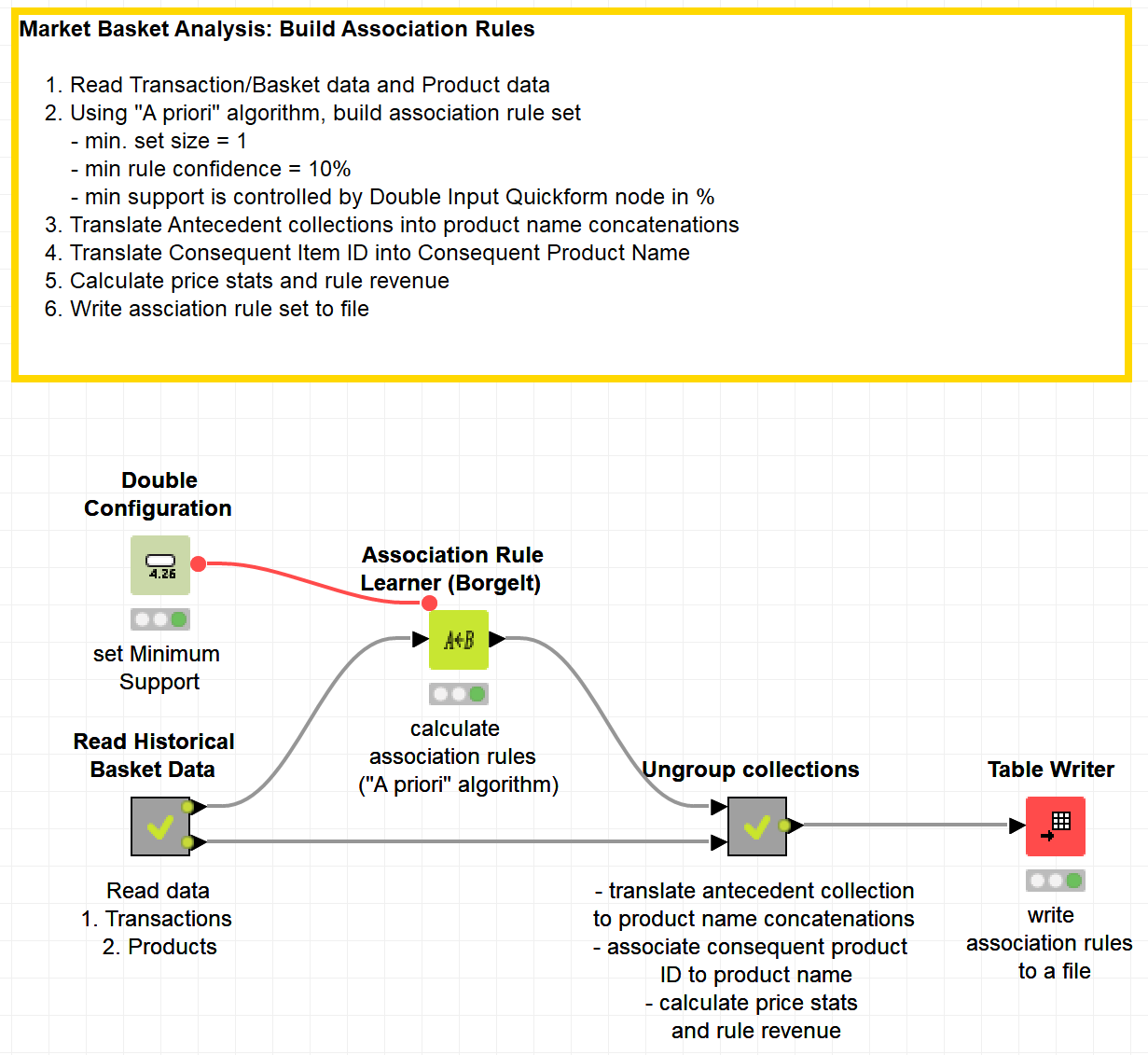 Guide to Intelligent Data Science Second Edition, 2020
4
Association Rules
Guide to Intelligent Data Science Second Edition, 2020
5
Overview
Association Rules: Motivation

Item Set Mining
Breadth First Searching: The Apriori Algorithm
Depth First Searches: The Eclat Algorithm
(Compact) Representation of Itemsets

 Finding Association Rules
Guide to Intelligent Data Science Second Edition, 2020
6
Association Rule Mining
Association rule induction 
Originally designed for market basket analysis.
Aims at finding patterns in the shopping behavior of customers of supermarkets, mail-order companies, on-line shops etc.

More specifically:
Find sets of products that are frequently bought together.
Example of an association rule:
IF a customer buys bread and wine,
THEN she/he will probably also buy cheese.
Guide to Intelligent Data Science Second Edition, 2020
7
Association Rule: Example
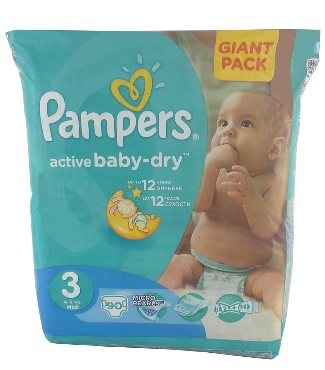 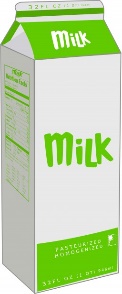 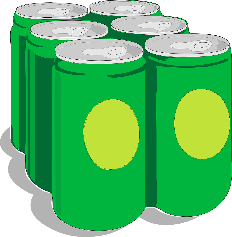 IF
+
THEN
Antecedent
Consequent
Guide to Intelligent Data Science Second Edition, 2020
8
Market Basket Analysis
From the analysis of many 
shopping baskets ...
A-priori algorithm
Recommendation
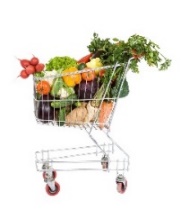 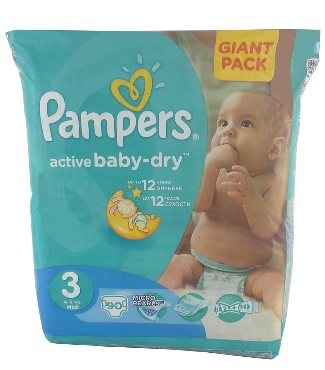 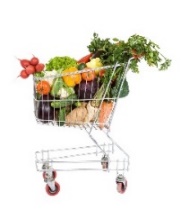 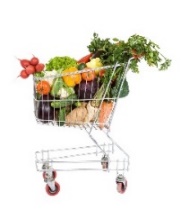 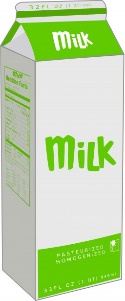 IF
+
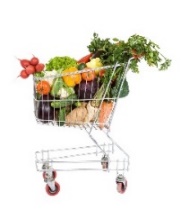 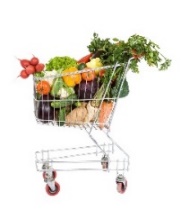 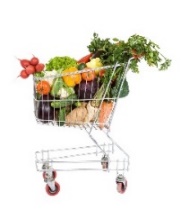 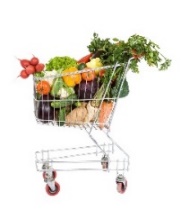 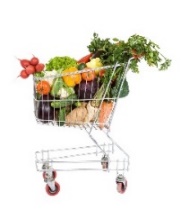 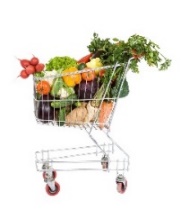 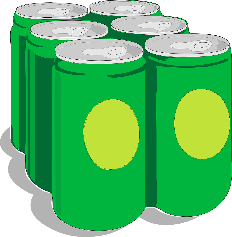 THEN
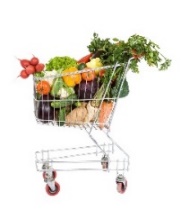 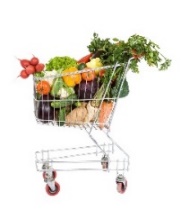 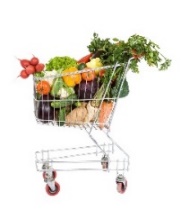 Guide to Intelligent Data Science Second Edition, 2020
9
Association Rule Mining
Possible applications of found association rules:

Improve arrangement of products in shelves, on a catalog’s pages.
Support of cross-selling (suggestion of other products), product bundling.
Fraud detection, technical dependence analysis.
Finding business rules and detection of data quality problems.
. . .
Guide to Intelligent Data Science Second Edition, 2020
10
Association Rules
Two step implementation:

Find the frequent item sets (also called large item sets), i.e., the item sets that have at least a user-defined minimum support.

Form rules using the frequent item sets found and select those that have at least a user-defined minimum confidence.
Guide to Intelligent Data Science Second Edition, 2020
11
Association Rules
Guide to Intelligent Data Science Second Edition, 2020
12
Itemset Mining
Guide to Intelligent Data Science Second Edition, 2020
13
Building the Association Rule
N shopping baskets
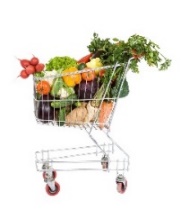 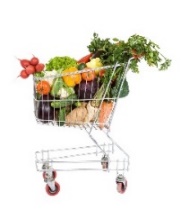 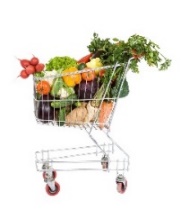 {A, B, F, H}
{A, B, C}
{B, C, H}
{D, E , F} 
{D, E}
{A, B}
{A, C}
{H, F}
…
Search for 
frequent itemsets
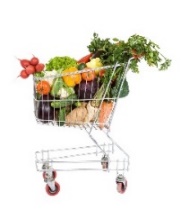 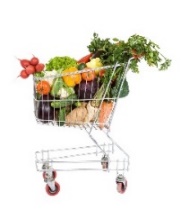 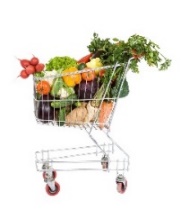 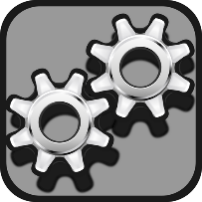 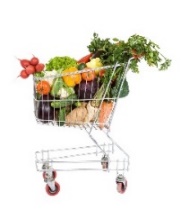 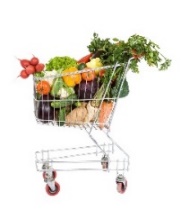 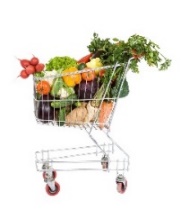 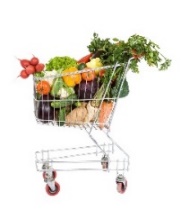 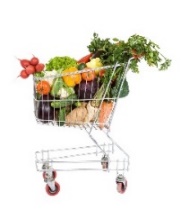 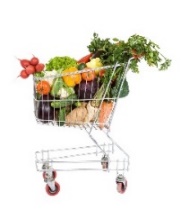 Guide to Intelligent Data Science Second Edition, 2020
14
Finding frequent item sets
Subset lattice and a prefix tree for five items:







It is not possible to determine the support of all possible item sets, because their number grows exponentially with the number of items.
Efficient methods to search the subset lattice are needed.
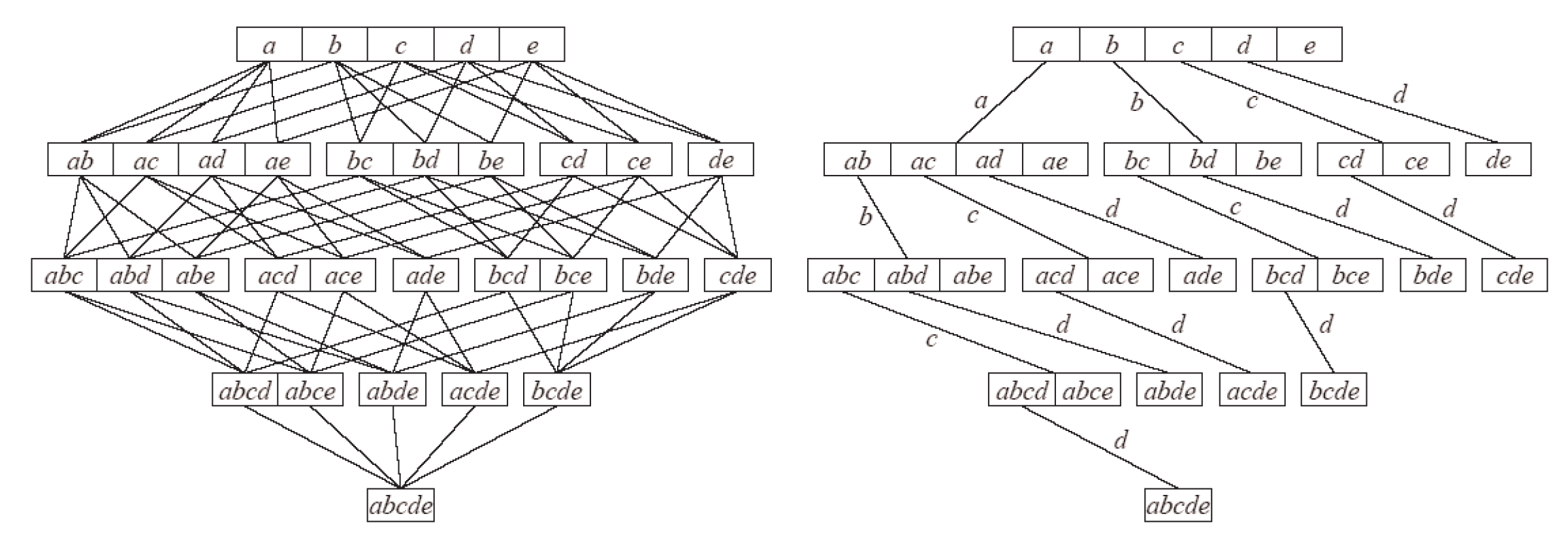 Guide to Intelligent Data Science Second Edition, 2020
15
Item Set Trees
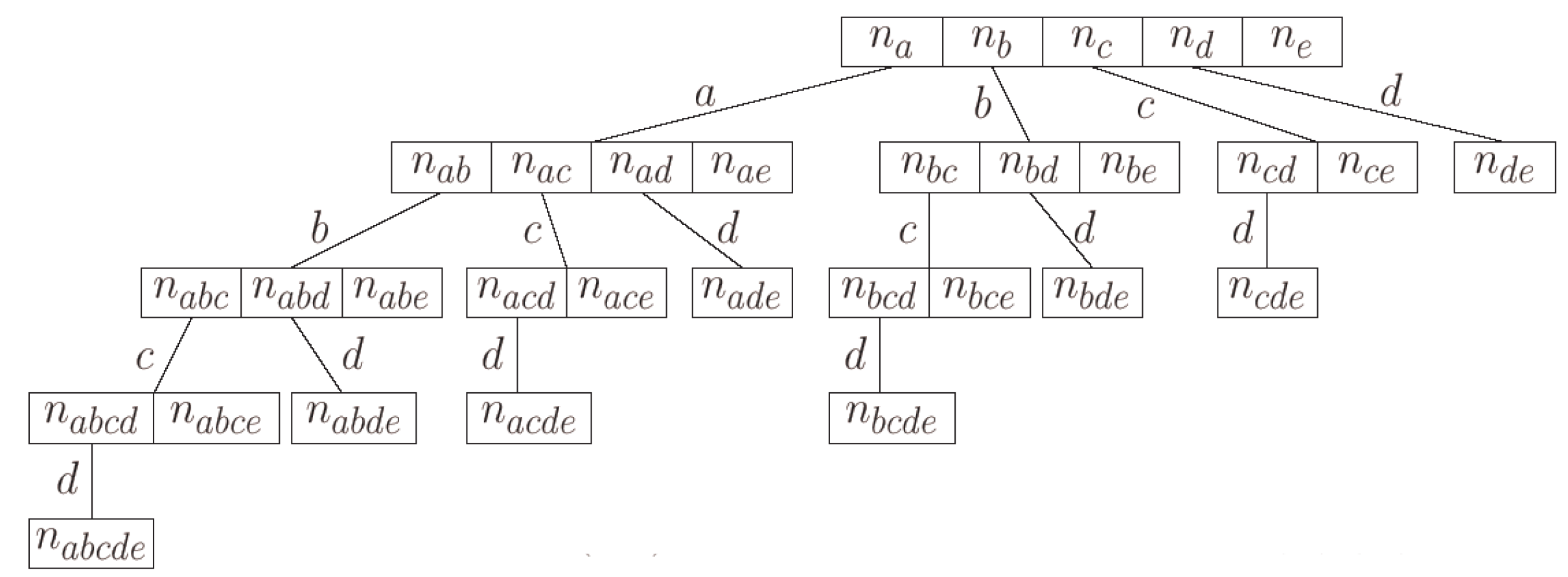 A (full) item set tree for the five items a, b, c, d, and e.
Based on a global order of the items.
The item sets counted in a node consist of all items labeling the edges to the node (common prefix) and one item following the last edge label.
Guide to Intelligent Data Science Second Edition, 2020
16
Item Set Tree Pruning
In applications item set trees tend to get very large, so pruning is needed.

Structural Pruning:
Make sure that there is only one counter for each possible item set.
Explains the unbalanced structure of the full item set tree.
Size Based Pruning:
Prune the tree if a certain depth (a certain size of the item sets) is reached.
Idea: Rules with too many items are difficult to interpret.
Support Based Pruning:
No superset of an infrequent item set can be frequent.
No counters for item sets having an infrequent subset are needed
Guide to Intelligent Data Science Second Edition, 2020
17
Searching the Subset Lattice
Boundary between frequent (blue) and infrequent (white) item sets:







 Apriori: Breadth-first search (item sets of same size).
 Eclat: Depth-first search (item sets with same prefix).
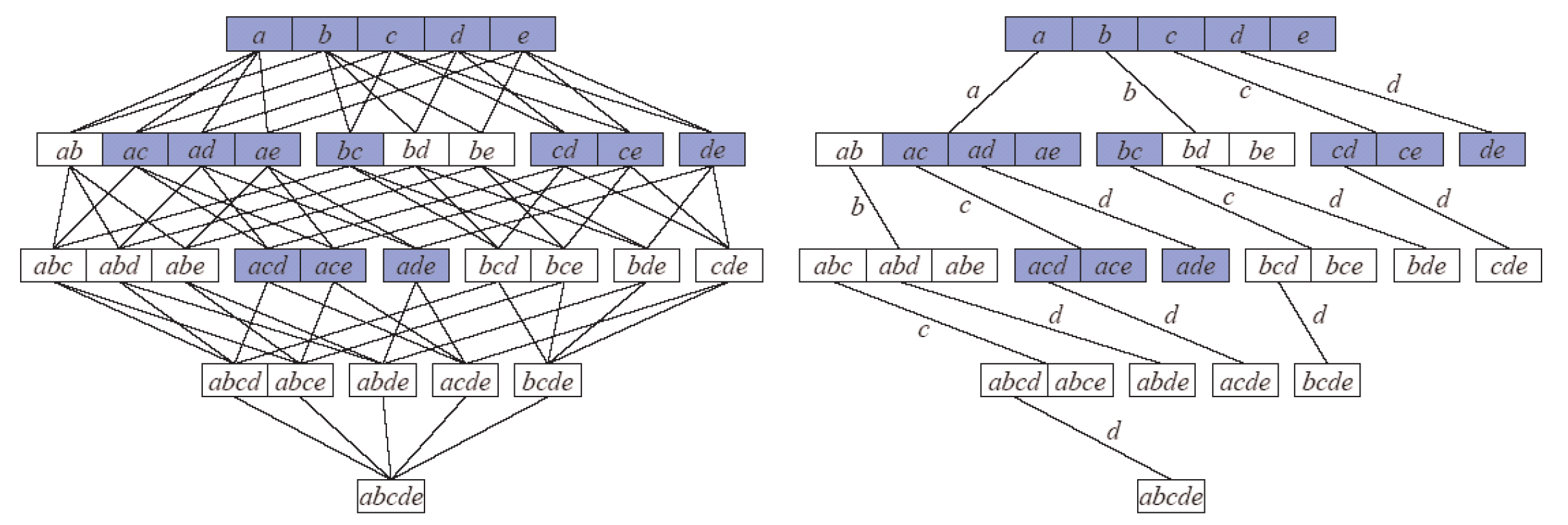 Guide to Intelligent Data Science Second Edition, 2020
18
Apriori Breadth first Search
{a, d, e}
{b, c, d}
{a, c, e}
{a, c, d, e}
{a, e}
{a, c, d}
{b, c}
{a, c, d, e}
{c, b, e}
{a, d, e}

Example transaction database with 5 items { a,b,c,d,e } and 10 transactions.
Minimum support: 30%, i.e., at least 3 transactions must contain the item set.
All one item sets are frequent  full second level is needed.
Guide to Intelligent Data Science Second Edition, 2020
19
Apriori Breadth first Search
{a, d, e}
{b, c, d}
{a, c, e}
{a, c, d, e}
{a, e}
{a, c, d}
{b, c}
{a, c, d, e}
{c, b, e}
{a, d, e}

Determining the support of item sets: For each item set traverse the database and count the transactions that contain it (highly inefficient).
Better: Traverse the tree for each transaction and find the item sets it contains (efficient: can be implemented as a simple double recursive procedure).
d
a
c
b
Guide to Intelligent Data Science Second Edition, 2020
20
Apriori Breadth first Search
{a, d, e}
{b, c, d}
{a, c, e}
{a, c, d, e}
{a, e}
{a, c, d}
{b, c}
{a, c, d, e}
{c, b, e}
{a, d, e}

Minimum support: 30%, i.e., at least 3 transactions must contain the item set.
Infrequent item sets: {a, b}, {b, d}, {b, e}.
The subtrees starting at these item sets can be pruned.
d
a
c
b
Guide to Intelligent Data Science Second Edition, 2020
21
Apriori Breadth first Search
{a, d, e}
{b, c, d}
{a, c, e}
{a, c, d, e}
{a, e}
{a, c, d}
{b, c}
{a, c, d, e}
{c, b, e}
{a, d, e}


Generate candidate item sets with 3 items (parents must be frequent).
d
a
c
b
c
d
d
c
Guide to Intelligent Data Science Second Edition, 2020
22
Apriori Breadth first Search
{a, d, e}
{b, c, d}
{a, c, e}
{a, c, d, e}
{a, e}
{a, c, d}
{b, c}
{a, c, d, e}
{c, b, e}
{a, d, e}

Before counting, check whether the candidates contain an infrequent item set.
An item set with k items has k subsets of size k − 1.
The parent is only one of these subsets
d
a
c
b
c
d
d
c
Guide to Intelligent Data Science Second Edition, 2020
23
Apriori Breadth first Search
{a, d, e}
{b, c, d}
{a, c, e}
{a, c, d, e}
{a, e}
{a, c, d}
{b, c}
{a, c, d, e}
{c, b, e}
{a, d, e}

The item sets {b, c, d} and {b, c, e} can be pruned, because
{b, c, d} contains the infrequent item set {b, d} and
{b, c, e} contains the infrequent item set {b, e}.
Only the remaining four item sets of size 3 are evaluated.
d
a
c
b
c
d
d
c
Guide to Intelligent Data Science Second Edition, 2020
24
Apriori Breadth first Search
{a, d, e}
{b, c, d}
{a, c, e}
{a, c, d, e}
{a, e}
{a, c, d}
{b, c}
{a, c, d, e}
{c, b, e}
{a, d, e}

Minimum support: 30%, i.e., at least 3 transactions must contain the item set.
Infrequent item set: {c, d, e}.
d
a
c
b
c
d
d
c
Guide to Intelligent Data Science Second Edition, 2020
25
Apriori Breadth first Search
{a, d, e}
{b, c, d}
{a, c, e}
{a, c, d, e}
{a, e}
{a, c, d}
{b, c}
{a, c, d, e}
{c, b, e}
{a, d, e}


Generate candidate item sets with 4 items (parents must be frequent).
Before counting, check whether the candidates contain an infrequent item set.
d
a
c
b
c
d
d
c
d
Guide to Intelligent Data Science Second Edition, 2020
26
Apriori Breadth first Search
{a, d, e}
{b, c, d}
{a, c, e}
{a, c, d, e}
{a, e}
{a, c, d}
{b, c}
{a, c, d, e}
{c, b, e}
{a, d, e}


The item set {a,c,d,e} can be pruned, because it contains the infrequent item set {c, d, e}.
Consequence: No candidate item sets with four items. Stop.
d
a
c
b
c
d
d
c
d
Guide to Intelligent Data Science Second Edition, 2020
27
Eclat Depth first Search
{a, d, e}
{b, c, d}
{a, c, e}
{a, c, d, e}
{a, e}
{a, c, d}
{b, c}
{a, c, d, e}
{c, b, e}
{a, d, e}
Form a transaction list for each item. Here: bit vector representation.
grey: item is contained in transaction
white: item is not contained in transaction
Transaction database is needed only once (for the single item transaction lists).
Guide to Intelligent Data Science Second Edition, 2020
28
Eclat Depth first Search
{a, d, e}
{b, c, d}
{a, c, e}
{a, c, d, e}
{a, e}
{a, c, d}
{b, c}
{a, c, d, e}
{c, b, e}
{a, d, e}

Intersect the transaction list for item a with the transaction lists of all other items.
Count the number of set bits (containing transactions).
The item set {a, b} is infrequent and can be pruned.
a
Guide to Intelligent Data Science Second Edition, 2020
29
Eclat Depth first Search
a
Guide to Intelligent Data Science Second Edition, 2020
30
Eclat Depth first Search
{a, d, e}
{b, c, d}
{a, c, e}
{a, c, d, e}
{a, e}
{a, c, d}
{b, c}
{a, c, d, e}
{c, b, e}
{a, d, e}

Intersect the transaction list for {a, c, d} and {a, c, e}.
Result: Transaction list for the item set {a, c, d, e}.
With Apriori this item set could be pruned before counting, because it was known that {c, d, e} is infrequent.
a
c
d
Guide to Intelligent Data Science Second Edition, 2020
31
Eclat Depth first Search
{a, d, e}
{b, c, d}
{a, c, e}
{a, c, d, e}
{a, e}
{a, c, d}
{b, c}
{a, c, d, e}
{c, b, e}
{a, d, e}

Backtrack to the second level of the search tree and intersect the transaction list for {a, d} and {a, e}.
Result: Transaction list for {a, d, e}.
a
c
d
d
Guide to Intelligent Data Science Second Edition, 2020
32
Eclat Depth first Search
{a, d, e}
{b, c, d}
{a, c, e}
{a, c, d, e}
{a, e}
{a, c, d}
{b, c}
{a, c, d, e}
{c, b, e}
{a, d, e}

Backtrack to the first level of the search tree and intersect the transaction list for b with the transaction lists for c, d, and e.
Result: Transaction lists for the item sets {b, c}, {b, d}, and {b, e}.
Only one item set with sufficient support -> prune all subtrees.
a
b
c
d
d
Guide to Intelligent Data Science Second Edition, 2020
33
Eclat Depth first Search
{a, d, e}
{b, c, d}
{a, c, e}
{a, c, d, e}
{a, e}
{a, c, d}
{b, c}
{a, c, d, e}
{c, b, e}
{a, d, e}

Backtrack to the first level of the search tree and intersect the transaction list for c with the transaction lists for d and e.
Result: Transaction lists for the item sets {c, d} and {c, e}.
a
c
b
c
d
d
Guide to Intelligent Data Science Second Edition, 2020
34
Eclat Depth first Search
{a, d, e}
{b, c, d}
{a, c, e}
{a, c, d, e}
{a, e}
{a, c, d}
{b, c}
{a, c, d, e}
{c, b, e}
{a, d, e}

Intersect the transaction list for {c, d} and {c, e}.
Result: Transaction list for {c, d, e}.
Infrequent item set: {c, d, e}.
a
c
b
c
d
d
d
Guide to Intelligent Data Science Second Edition, 2020
35
Eclat Depth first Search
{a, d, e}
{b, c, d}
{a, c, e}
{a, c, d, e}
{a, e}
{a, c, d}
{b, c}
{a, c, d, e}
{c, b, e}
{a, d, e}

Backtrack to the first level of the search tree and intersect the transaction list for d with the transaction list for e.
Result: Transaction list for the item set {d, e}.
With this step the search is finished.
a
c
d
b
c
d
d
d
Guide to Intelligent Data Science Second Edition, 2020
36
Frequent Item Sets
Types of frequent item sets
Free Item Set: Any frequent item set (support is higher than the minimal support).
Closed Item Set (marked with +): A frequent item set is called closed if no superset has the same support.
Maximal Item Set (marked with ): A frequent item set is called maximal if no superset is frequent.
Guide to Intelligent Data Science Second Edition, 2020
37
Generating Association Rules
Guide to Intelligent Data Science Second Edition, 2020
38
Generating Association Rules
Guide to Intelligent Data Science Second Edition, 2020
39
From “Frequent Itemsets“ to “Rules“
{A, B, F}         H
{A, B, H}         F
{A, B, F, H}
{A, F, H}         B
Which rules shall I choose?
{B, F, H}         A
Guide to Intelligent Data Science Second Edition, 2020
40
Support, Confidence, and Lift
{A, B, F}       H
How often these items are found together
How often the antecedent 
is together with the consequent
How often antecedent and consequent happen together compared with random chance
Guide to Intelligent Data Science Second Edition, 2020
41
Association Rule Mining (ARM): Two Phases
 Most of the complexity
User parameters
Guide to Intelligent Data Science Second Edition, 2020
42
Generating Association Rules: Example
Guide to Intelligent Data Science Second Edition, 2020
43
A-Priori Algorithm: Example
support
confidence
Guide to Intelligent Data Science Second Edition, 2020
44
A-priori algorithm: an example
Guide to Intelligent Data Science Second Edition, 2020
45
Summary Association Rules
Association Rule Induction is a Two Step Process
Find the frequent item sets (minimum support).
Form the relevant association rules (minimum confidence).
Finding the Frequent Item Sets
Top-down search in the subset lattice / item set tree.
Apriori: Breadth first search;
Eclat: Depth first search.
Other algorithms: FP-growth, H-Mine, LCM, Mafia, Relim etc.
Search Tree Pruning: No superset of an infrequent item set can be frequent.
 Generating the Association Rules
Form all possible association rules from the frequent item sets.
Filter “interesting” association rules.
Guide to Intelligent Data Science Second Edition, 2020
46
Collaborative Filtering
Guide to Intelligent Data Science Second Edition, 2020
47
Recommendation Engines or Market Basket Analysis
From the analysis of the reactions
of many people to the same item ...
Recommendation
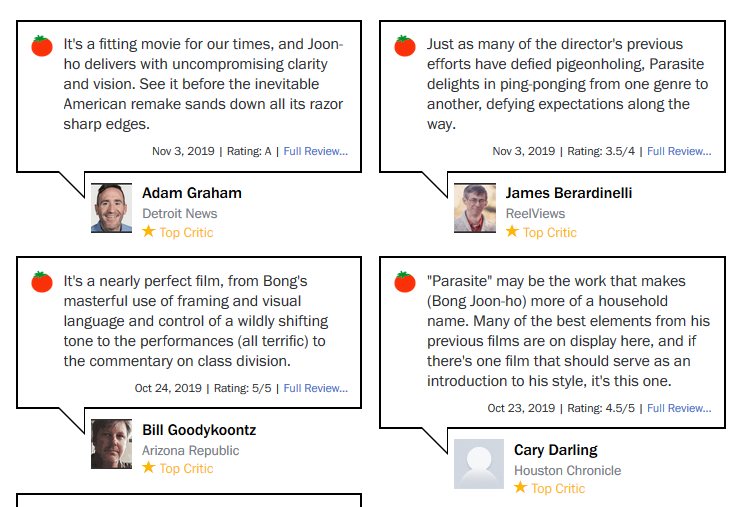 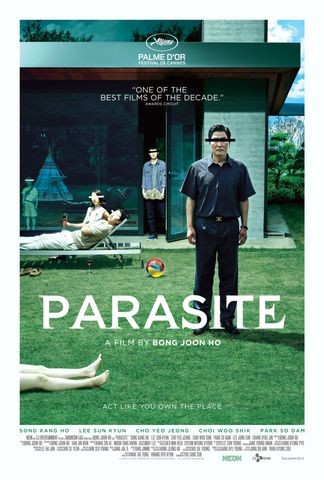 Collaborative Filtering
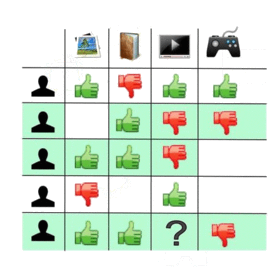 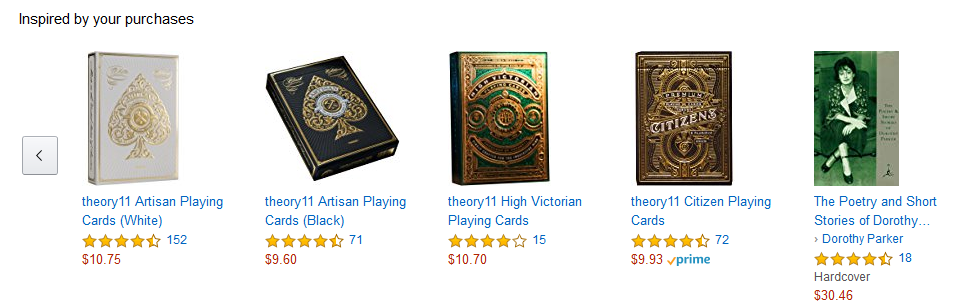 IF A has the same opinion as B on an item, 
THEN A is more likely to have B's opinion on another item than that of a randomly chosen person
Guide to Intelligent Data Science Second Edition, 2020
48
Collaborative Filtering (CF)
Collaborative filtering systems have many forms, but many common systems can be reduced to two steps: 

Look for users who share the same rating patterns with the active user (the user whom the recommendation is for)
Use the ratings from those like-minded users found in step 1 to calculate a prediction for the active user
Implemented in Spark

https://www.knime.com/blog/movie-recommendations-with-spark-collaborative-filtering
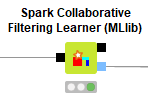 Guide to Intelligent Data Science Second Edition, 2020
49
Collaborative Filtering: Memory based approach
Pearson correlation
Set of items rated by both user x and y
Guide to Intelligent Data Science Second Edition, 2020
50
Practical Examples with KNIME Analytics Platform
Guide to Intelligent Data Science Second Edition, 2020
51
KNIME Workflow
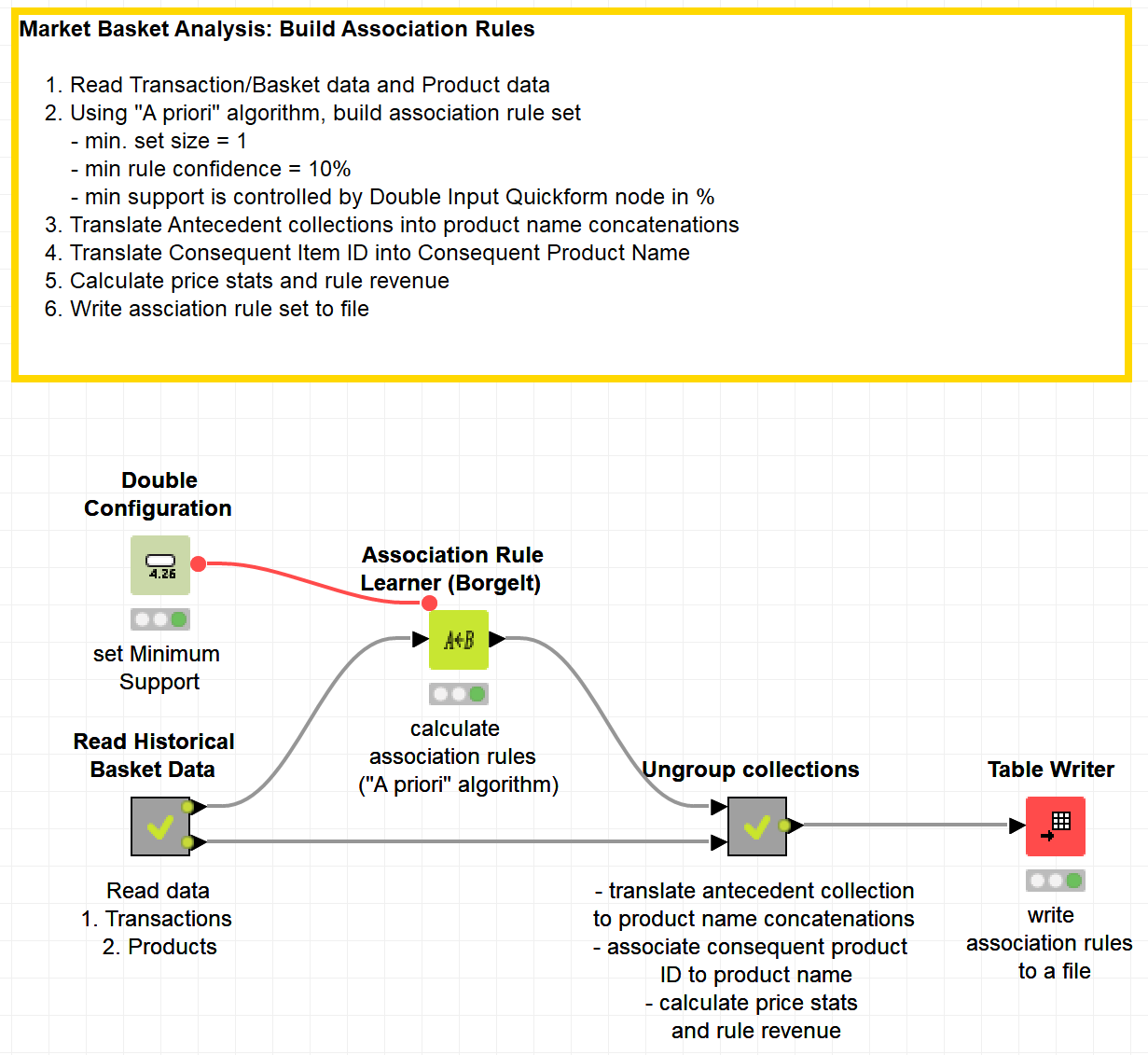 Guide to Intelligent Data Science Second Edition, 2020
52
Thank you
For any questions please contact: education@knime.com
53